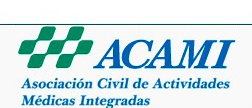 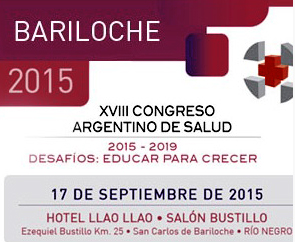 Dr. Luis Scervino
1
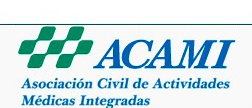 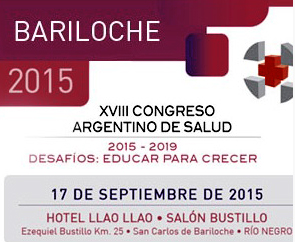 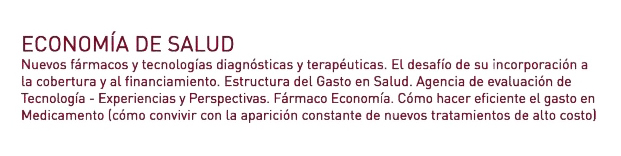 Dr. Luis Scervino
2
Nuevas tecnologías: actores involucrados
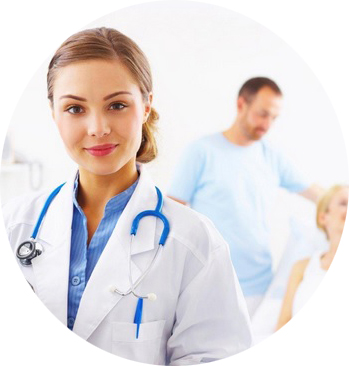 Asociaciones de pacientes
Médico / Paciente
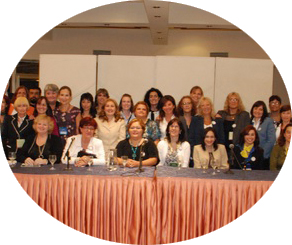 Los  poderes  del  
ESTADO
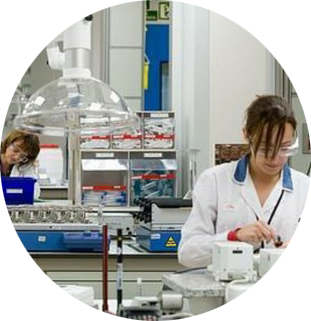 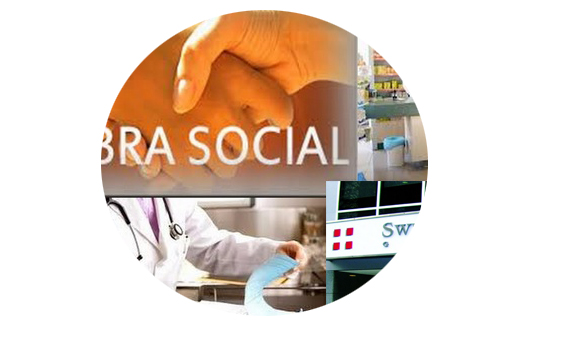 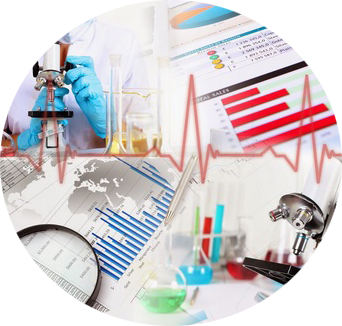 LOS  FINANCIADORES
Complejo Medico Industrial
Productores  de Evidencia
Dr. Luis Scervino
3
Nuevas  tecnologías:
    3 características comunes y una consecuencia
Alto  Costo
Efectividad
Incierta
Crecimiento        inexorable
Fuerte  impacto  sobre  el  gasto  en 
Atención Médica

Explicarían la mitad del  incremento del  gasto en los Estados Unidos  (N ENGL J MED 355,9. 2006)
4
Pero no  solo las nuevas tecnologías son responsables del incremento del gasto en la atención médica…

Entre un 21 y un 34 %  del gasto corresponde a  procesos y /o servicios que no aportan valor en términos de salud ni calidad de vida*.
*Berwick and Hackbert. JAMA, 307:1513, 2012
Dr. Luis Scervino
5
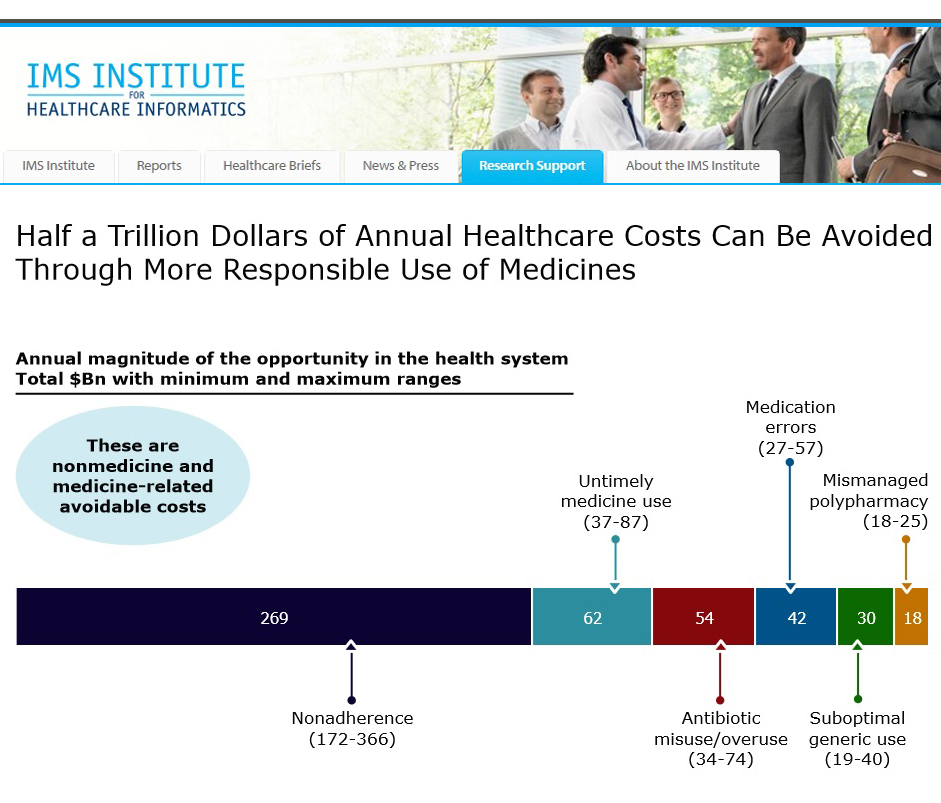 6
Nuevas  tecnologías
Alto  Costo
Crecimiento        inexorable
Efectividad
Incierta
Alto impacto sobre el gasto
de los sistemas de salud

Explicarían la mitad del  incremento del  gasto en los Estados Unidos  (N ENGL J MED 355,9. 2006)
7
Nuevas  tecnologías
Se presentan habitualmente con un
 alto nivel de efectividad
Condicionando a los  sistemas  de  salud  
a  incluir  su cobertura rápidamente
Pero el paso del tiempo es esencial 
para   afianzar la evidencia que respalde 
su  seguridad  y su costo efectividad
8
Evolución de la mortalidad hospitalaria del IAM: 1960  - 2010
29%
% DE MORTALIDAD
12%
Fuente: Rev. argent. cardiol. v.75 n.3 Buenos Aires mayo/jun. 2007
Dr. Luis Scervino
9
Evolución de la mortalidad hospitalaria del IAM: 1960  - 2010
29%
CREACIÓN 
  DE  LA  UCO
% DE MORTALIDAD
12%
Fuente: Rev. argent. cardiol. v.75 n.3 Buenos Aires mayo/jun. 2007
Dr. Luis Scervino
10
“Las Unidades coronarias son grandes consumidores de escasos recursos, y es lamentable que no se ha podido  evaluar  aún sus logros” Rose G. Br J Prev Soc Med. 1975
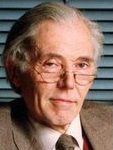 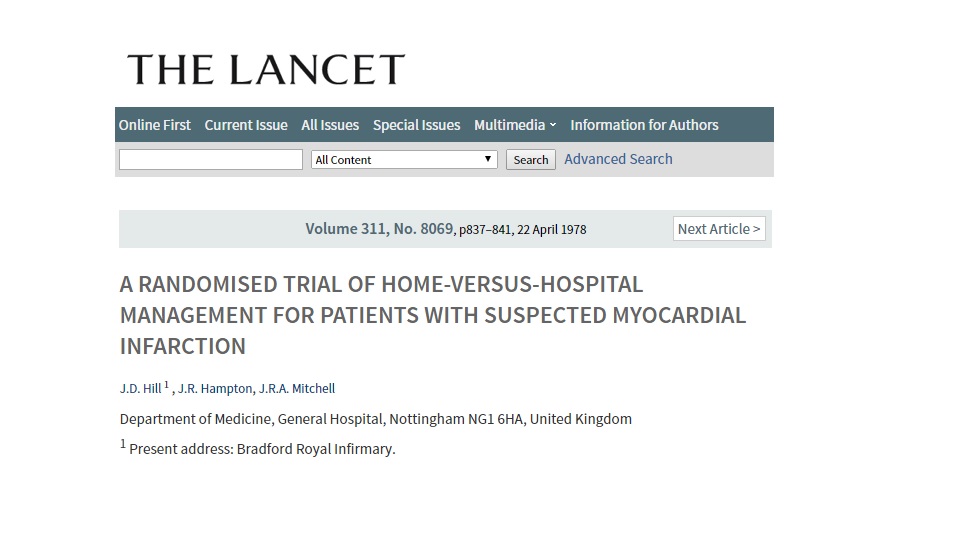 11
Mediados de los 80: Se inician los ensayos clínicos de grandes dimensiones….
Estudio ISIS II con 17.000 pacientes  (Lancet,1988 349)
  GISSI I en 12.000 (Lancet.1990 ,336)

Confirmaron que el tratamiento con  estreptoquinasa reducía notablemente la mortalidad del infarto, lo que no había podido demostrarse con ensayos pequeños.
Comienza la era del tratamiento fisiopatológico del IAM
Dr. Luis Scervino
12
Evolución de la mortalidad hospitalaria del IAM: 1960  - 2010
29%
TRATAMIENTO   FISIOPATOLOGICO CON   APLICACIÓN DE TECNOLOGIAS  INNOVADORAS
% DE MORTALIDAD
12,6%
12%
Fuente: Rev. Argent. Cardiol. v.75 n.3 Buenos Aires mayo/jun. 2007
Dr. Luis Scervino
13
Nuevas  tecnologías
La elaboración  e interpretación de la  evidencia, es esencial para el abordaje de las  NT
Dr. Luis Scervino
14
Archi  Cochrane
“ Los  médicos, y en general 
los técnicos ministeriales;
frecuentemente no saben cuales son las prácticas más eficaces.»
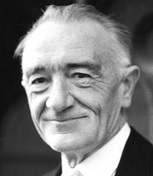 Cochrane AL. Effectiveness and Efficiency. 
Random Reflections on Health Services
Dr. Luis Scervino
15
David Sackett
Tal vez el más extraordinario ejemplo de su  filosofía y compromiso a sus convicciones fue  cuando decidió repetir su residencia de clínica médica  a los casi 50 años. Solía afirmar que realizó esa experiencia porque sintió que sus habilidades clínicas estaban “desactualizadas”
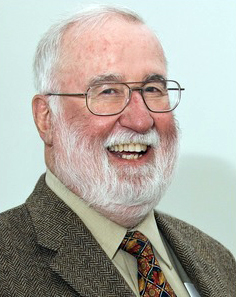 (17 November 1934 - 13 May 2015)
Dr. Luis Scervino
16
Nuevas  tecnologías y educación médica
El médico: 
¿Está preparado para afrontar el desafío  que supone interpretar las evidencias disponibles?
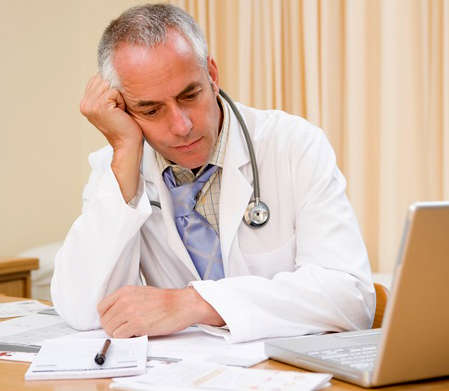 Dr. Luis Scervino
17
NT: El médico y la evidencia
“La búsqueda de evidencias en forma individual, es prácticamente imposible por razones de tiempo y de la complejidad creciente en la interpretación de las publicaciones”.
Carlos Tajer: Rev. argent. cardiol. vol.78 no.4 C 2010
Dr. Luis Scervino
18
Cuando se manipula la evidencia…
Ensayos clínicos de dudosa interpretación
CHARISMA  (Engl J Med 2006)
TRITON  Lancet 2009;373:723-31.
ATLAS: (N Engl J Med 2012;366:9-19)
DREAM  (Lancet 2006;368:1096-105.)
Dr. Luis Scervino
19
Cuando se manipula la evidencia…
El estudio CHARISMA  (Engl J Med 2006)
Clopidogrel + Aspirina     Vs.      Aspirina sola
El estudio fue NEGATIVO 
la asociación no reducía eventos cv y aumentaba el riesgo de sangrado
Dr. Luis Scervino
20
Cuando se manipula la evidencia…
En forma retrospectiva los autores armaron otro subgrupo de pacientes del mismo estudio con aterotrombosis sintomatica, sobre los cuales concluyeron y publicaron que en ese grupo la asociación era beneficiosa.
Dr. Luis Scervino
21
Cuando se manipula la evidencia…
El estudio TRITON  Lancet 2009;373:723-31.  Clopidogrel Vs. El Prasugrel
Reducción de mortalidad  Y ACV asociada IAM postangioplastia
En este estudio se registraron como  infartos un elevado números de casos, que en realidad no lo fueron, con lo cual se logro una significación estadística de la reducción de la mortalidad que no fue tal.
Dr. Luis Scervino
22
Cuando se manipula la evidencia…
Estudio ATLAS: (N Engl J Med 2012;366:9-19)
Evaluó el uso del Rivaroxavan en sindromes coronarios agudos
Los autores  informaron   como estadísticamente significativa la  reducción de eventos coronarios  que produjo el uso de esta droga…. Sin embargo, la perdida de seguimiento que informaron, del 0,2 % no fue real. 
La perdida real fue del 12%
Dr. Luis Scervino
23
Cuando se manipula la evidencia…
Estudio DREAM  (Lancet 2006;368:1096-105.)
Evaluó el uso de un hipoglucemiante (Rosiglitazona) contra placebo, para reducir nuevos caso de diabetes
Los autores informaron que esta droga reducía el 60%  la incidencia de nuevos casos de diabetes y omitieron informar mayor cantidad de eventos cardiovasculares.
Crítica: Dar una medicación, para  evitar darla en el futuro cuando se diagnostique la enfermedad y los efectos adversos CV que no fueron admitidos por los autores.
Dr. Luis Scervino
24
Nuevas  tecnologías
Plantean numerosos interrogantes:

 Igualdad y Equidad: ¿Toda la población puede       acceder?

 ¿Quién debería financiarlas?
 ¿A que precios? 
 Costo de oportunidad y Dilemas Éticos
25
Acceso a medicamentos bioterapeuticos en el mundo Año 2014
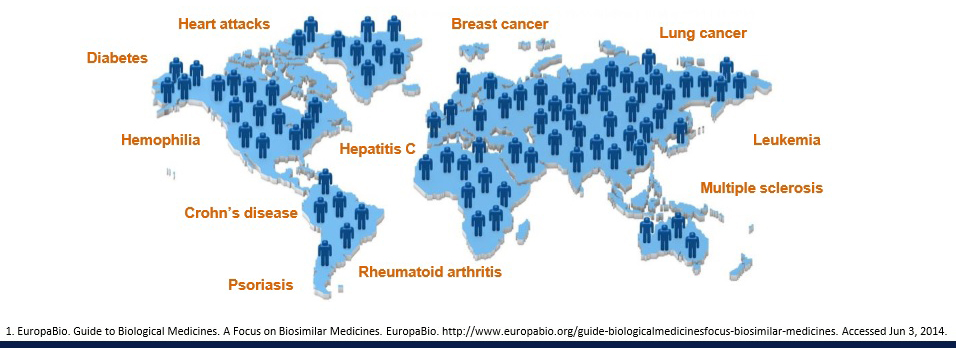 Aproximadamente 350 millones de personas:
 5%  de la población mundial
Dr. Luis Scervino
26
Nuevas  tecnologías y  Medicamentos Bioterapeuticos
Cifras que marcan la diferencia
Con las indicaciones actuales, cerca de 700 millones de personas se beneficiarían con su uso, pero no tienen acceso

 Solo el 5% de la población mundial tiene acceso

Consumen cerca del 25 % del gasto en medicamentos
27
Medicamentos bioterapeuticos en Europa:
Accesibilidad y niveles de cobertura
Polina et all: Annals of Rheumatology,2013
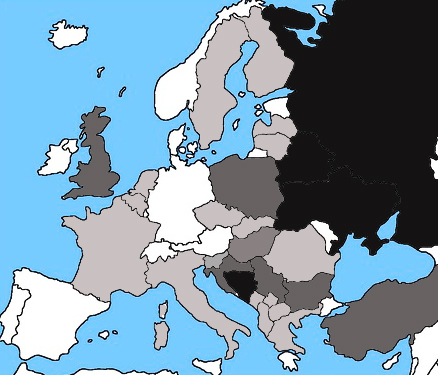 Acceso
alto
Acceso 
medio
Acceso 
  bajo
Sin
Rembolso
28
NT: Acceso en Argentina
Está directamente ligado al tipo de cobertura:
Mientras que la seguridad social y la MPP brindan un nivel de cobertura amplio, 
el sub sector público, tiene niveles de accesibilidad mucho más restringido
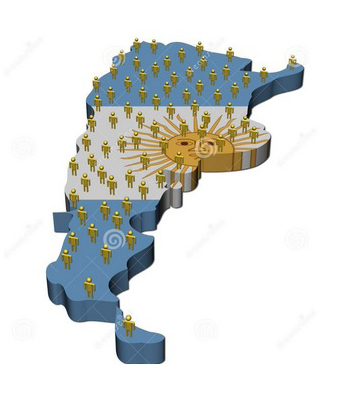 DESIGUALDAD e
   INEQUIDAD
29
Acceso a Medicamentos biotecnológicos en la región
*
Fuente: ISPOR 5th Latin America Conference, Chile sep. 2015
*
Cobertura  para O. Sciales Nacionales, Sistema SUR
Dr. Luis Scervino
30
Nuevas  tecnologías
Plantean numerosos interrogantes:

 Igualdad y Equidad: ¿Toda la población puede acceder?
 ¿Quién debería financiarlas?
 ¿A que precios? 
 Costo de oportunidad y Dilemas Éticos
31
NT: Acceso en Argentina
Mientras que las Obras Sociales Nacionales  cuentan con un modelo de recupero a través del FSR que financia  y agiliza la accesibilidad de las beneficiarios de las  distintas organizaciones, 
el resto del sistema sanitario carece de un modelo similar que amortigüe el gasto y/o garantice la cobertura
Dr. Luis Scervino
32
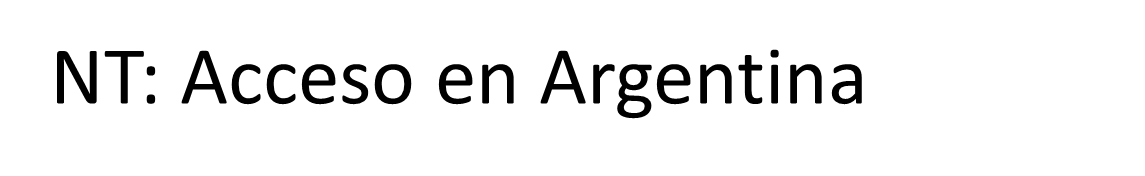 Seguro de Enfermedades Catastróficas: ¿solución o salvavidas de plomo?
¿El Estado Nacional está en condiciones de pagar 
  la prima de aquellos que no tienen cobertura?

¿Los aportes serán equitativos y solidarios?

¿Quién y como se va a administrar?

¿Quién definirá la canasta de servicios asegurado?
Dr. Luis Scervino
33
Nuevas  tecnologías
Plantean numerosos interrogantes:

 Igualdad y Equidad: ¿Toda la población puede acceder?
 ¿Quién debería financiarlas?
 ¿A que precios? 
 Costo de oportunidad y Dilemas Éticos
34
Medicamentos de alto costo
Precios comparativos entre países, a valor U$S americano, año 2012
35
Nuevas Tecnologías  en el tratamiento de los AAA
COSTO  COMPARATIVO  DE  LA  ATENCION  IH
CIRUGIA CONVENCIONAL
C. ENDOVASCULAR
105 %
10 %
* Fuente: EVAR 1
   N Engl J Med. 
   20:362, 2010.
ARGENTINA
INGLATERRA *
36
Nuevas  tecnologías
Plantean numerosos interrogantes:

 Igualdad y Equidad: ¿Toda la población puede acceder?
 ¿Quién debería financiarlas?
 ¿A que precios? 
 Costo de oportunidad y Dilemas Éticos
37
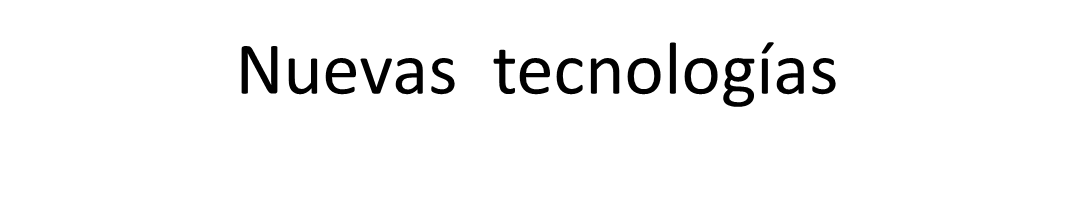 Costo de oportunidad y dilemas éticos
¿Es más fuerte el dolor de la artritis reumatoide o el de un niño con hambre?
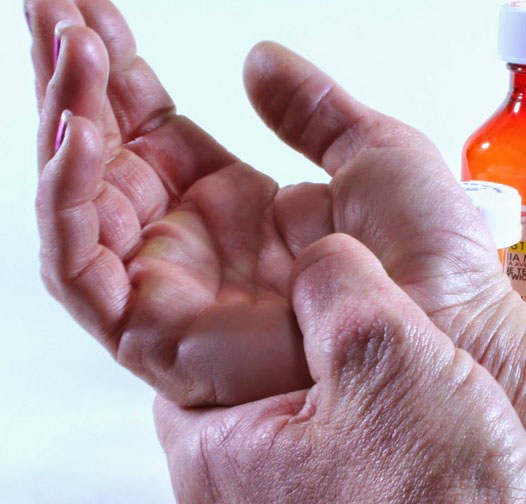 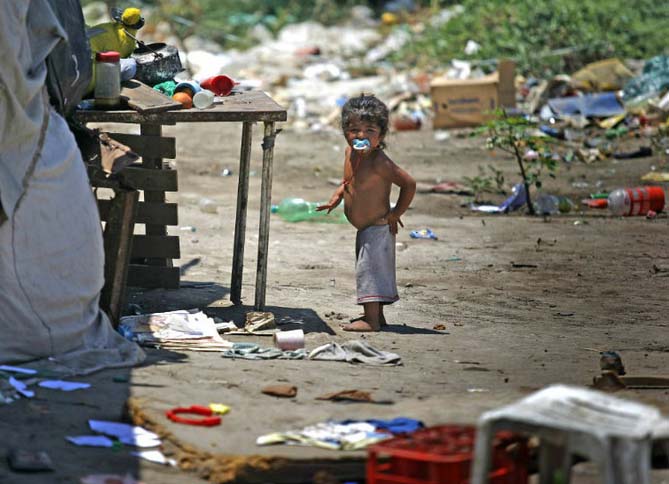 Dr. Luis Scervino
38
Conclusiones:
Conclusiones:
Los niveles de cobertura de las NT y el  racionamiento a su accesibilidad, deberán  ser la resultante de  un proceso de priorización de objetivos  sanitarios y búsqueda de consensos, con una fuerte participación del Estado

       Deberían incluirse en una canasta de servicios asegurados para TODA LA POBLACION  de manera explicita.

    El beneficiario debería conoce de manera explicita, aquellas que no tendrán cobertura ni rembolso, por falta de evidencia que la avale
Dr. Luis Scervino
39
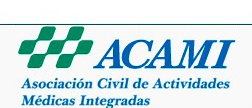 Muchas  Gracias
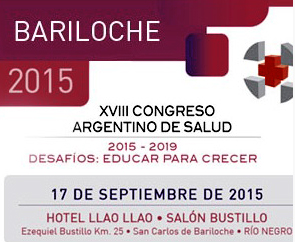 Dr. Luis Scervino
40